Citizens, Society and State
Alberta Precaj
Ashley Welch
Gender
The male to female ratio in Britain is 1.025 m/f between the ages of 15-65.
he gender difference in politics is that according to a study done in 1997 49% of politicians are women.
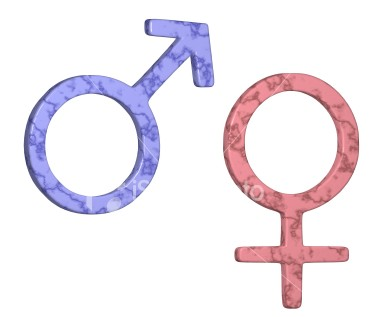 Religion
The most common religion in Britain is Christianity with 80.1% in England and 3.1% of citizens are Muslim which makes that the 2nd most common religion.
Most political figures in Britain are Protestant with 69%.
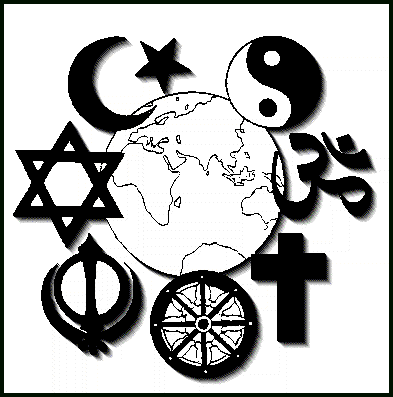 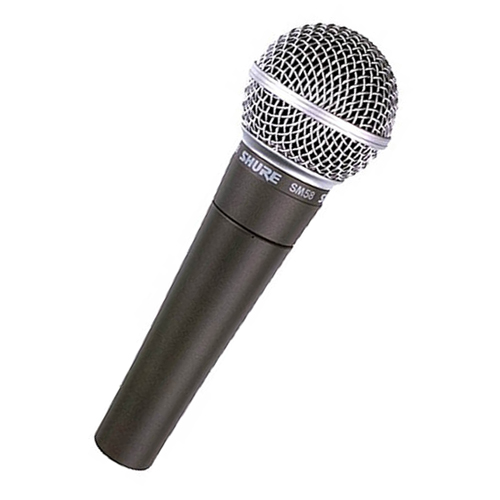 Media
The British media is made up of two major channels which are BBC and Channel 4.
The British media like the US can be very brutal they were the cause of the late Princess Diana’s death.
Like in the US the British are also using the internet  their advantage and to keep up on the latest news.
Some famous magazines are Private Eye, Hello, The Spectator, Radio Times and NME.
Regional
The UK is made up of many individual countries run by one Government and those countries include, Ireland, Northern Ireland, Scotland, England and Wales. 
The UK unlike any other developed European countries excludes itself more.
It doesn’t use the Euro currency system and is separated by a body of sea which is more reason for the separation from the other countries.
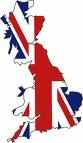 Interest Groups
British interest groups include:
	3D Archeological society: A society of keen amateur archaeologists of all ages and experience. Strap line of Dig, Delve and Discover. Monthly Wednesday meetings at The Granary, The Knox Arms, Harrogate. Access to archeology - A project at Birmingham University which aims to create a World Wide Web-based multi-media information system to give free access to a collection of archaeological tutorial and training materials .Achill Archeological Field school - The Achill Archaeological Field School was founded in 1991 as a Training School for students of archaeology and anthropology. Advisory Committee on Historic Wreck Sites - advises Government on the suitability of wreck sites to be designated for protection on the grounds of historical, archaeological, or artistic interest in accordance with the terms of the 1973 Protection of Wrecks Act.